Precios mascarillas
Evolución de precios mascarilla N95
Precios de compras de Cenabast y sus cotizaciones en comparación a compras realizadas en Mercado Público de los 15 principales compradores según monto.
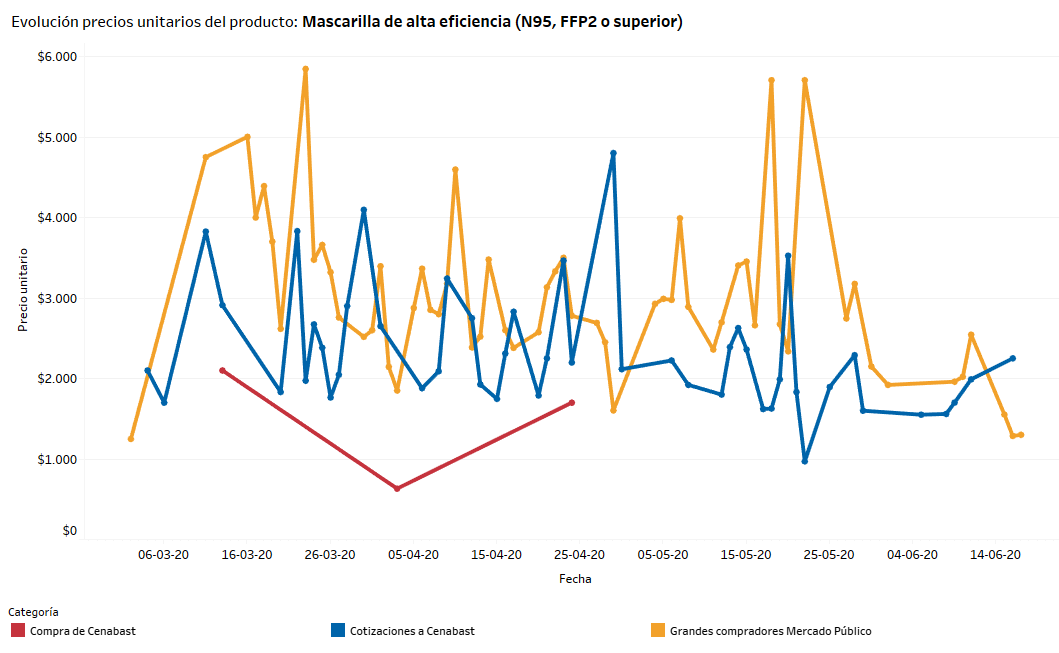 Visión
Evolución de precios mascarilla 3 Pliegues
Precios de compras de Cenabast y sus cotizaciones en comparación a compras realizadas en Mercado Público de los 15 principales compradores según monto.
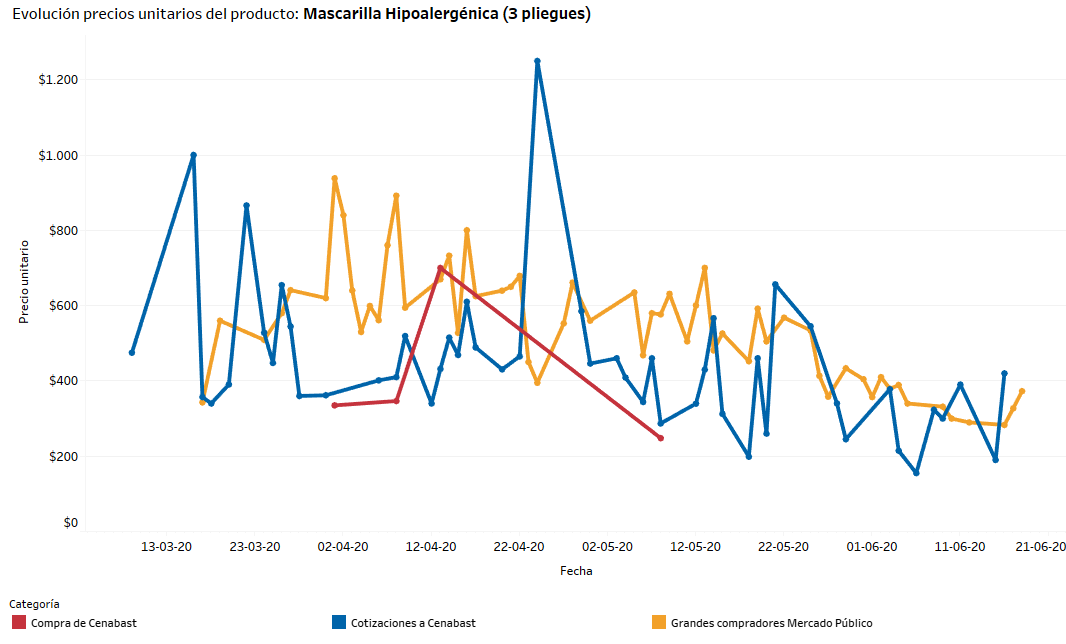 Visión
Evolución de precios mascarilla N95
Precios de compras de Cenabast y sus cotizaciones en comparación a compras realizadas en Mercado Público de los 15 principales compradores clasificados como “Extrasistema” según monto.
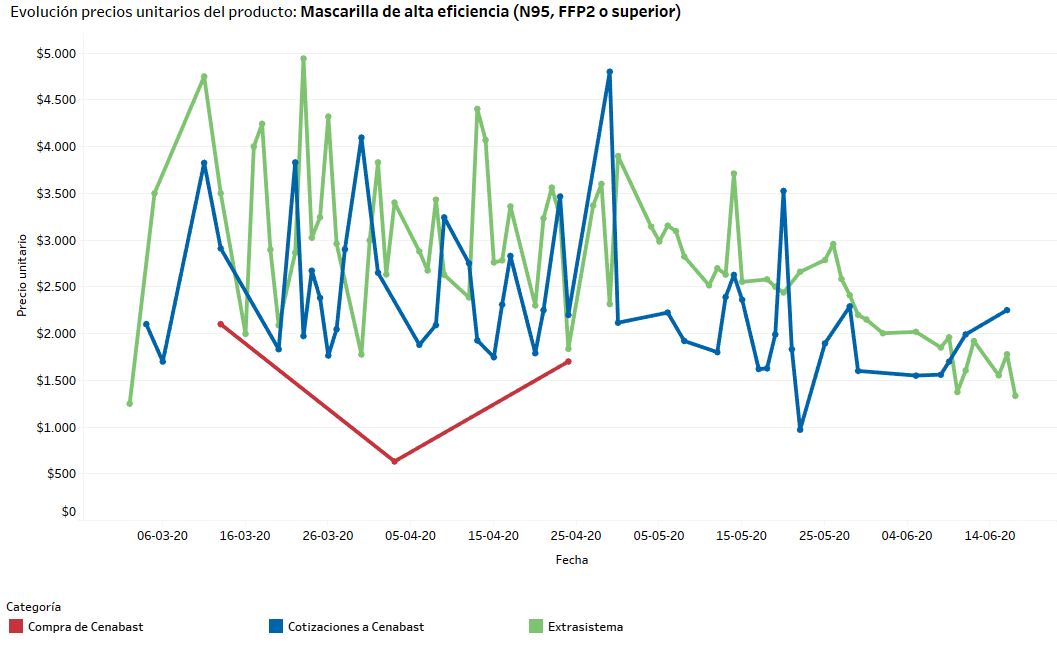 Visión
(*) Compradores extrasistema: F.F.A.A., universidades, organismos públicos
Evolución de precios mascarilla 3 Pliegues
Precios de compras de Cenabast y sus cotizaciones en comparación a compras realizadas en Mercado Público de los 15 principales compradores clasificados como “Extrasistema” según monto.
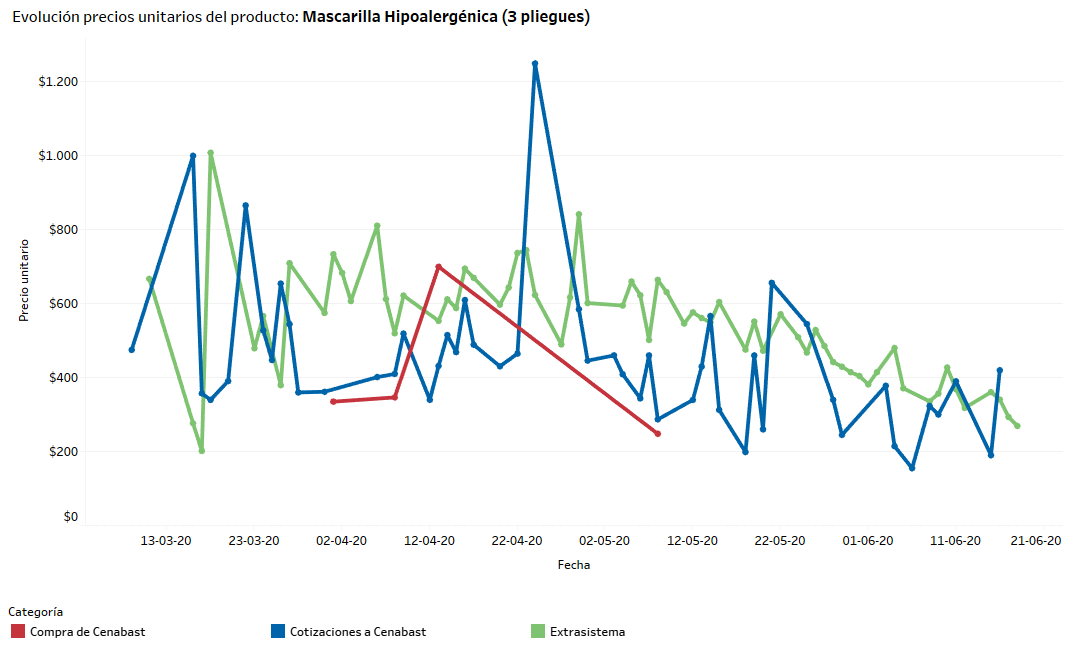 Visión
(*) Compradores extrasistema: F.F.A.A., universidades, organismos públicos
Compras Cenabast
(*) Compras Cenabast a partir de marzo 2020
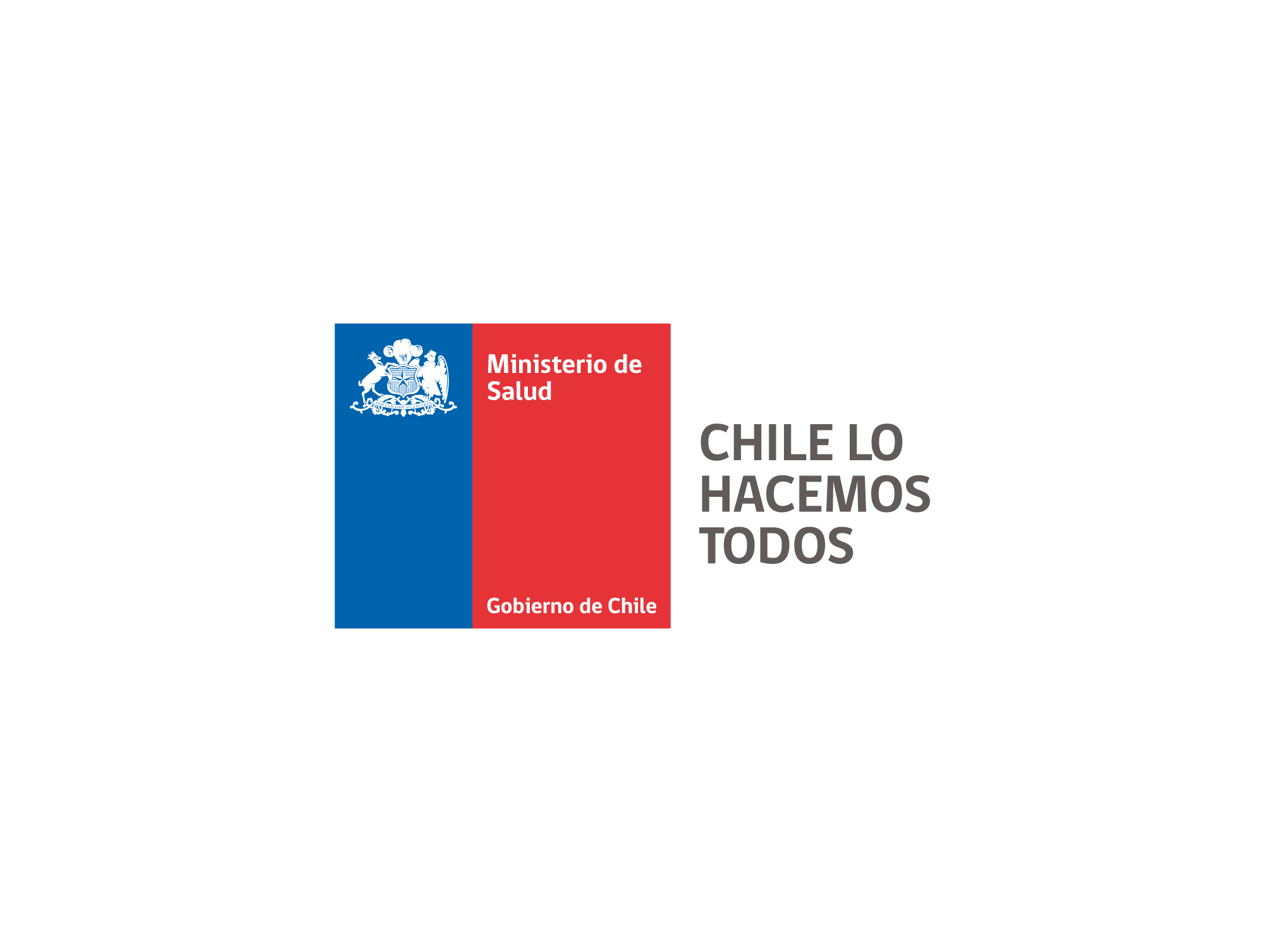